КРАТКАЯ ПРЕЗЕНТАЦИЯ АДАПТИРОВАННОЙ ОСНОВНОЙОБРАЗОВАТЕЛЬНОЙ ПРОГРАММЫ                                                           ДЛЯ ДЕТЕЙ  С ТЯЖЁЛЫМИНАРУШЕНИЯМИ РЕЧИ на основе программы Н.В. Нищевой             МАДОУ  «Детский сад  № 27»
Адаптированная основная образовательная программа разработана в соответствии с: 1. Федеральный закон от 29.12.2012 г. № 273-ФЗ «Об образовании в Российской Федерации»;2. Приказ Минобрнауки России от 17.10.2013 г. № 1155 «Об утверждении федерального государственного образовательного стандарта дошкольного образования»;3. Комментарии Минобрнауки России к ФГОС дошкольного образования от 28.02.2014 г. № 08-249;4. Приказ Минобрнауки России от 30.08.2013 г. № 1014 «Об утверждении Порядка организации и осуществления образовательной деятельности по основным общеобразовательным программам - образовательным программам дошкольного образования»;5. Письмо Минобрнауки России от 07.06.2013 г. № ИР-535/07 «О коррекционном и инклюзивном образовании детей»;6. Постановление Главного государственного санитарного врача РФ от 15.05.2013 г. № 26 «Санитарно-эпидемиологические требования к устройству, содержанию и организации режима работы дошкольных образовательных организаций» (СанПиН 2.4.1.3049-13).7. Всемирной декларацией об обеспечении жизни, защиты и развития детей;8. Конвенцией ООН о правах ребенка;9. Декларацией прав ребенка
Цель Программы - построение системы коррекционно-развивающей работы в группах инклюзивной направленности для детей 5 - 7 лет с тяжелыми нарушениями речи, предусматривающей полное взаимодействие всех специалистов ДОУ и родителей (законных представителей) дошкольников и направленной на коррекцию речи детей, повышение уровня речевого и психофизиологического развития ребенка в соответствии с его индивидуальными особенностями и возможностями..
Задачи Программы:
Овладение детьми самостоятельной, связной, грамматически правильной речью и навыками общения, фонетической системой русского языка, элементами грамоты.
Формирование психологической готовности к обучению в школе и обеспечение преемственности со следующей ступенью системы общего образования.
Объединение обучения и воспитания в целостный образовательный процесс на основе духовно-нравственных и социокультурных ценностей, принятых в обществе правил и норм поведения в интересах человека, семьи, общества.
Формирование образовательной среды, соответствующей возрастным, индивидуальным, психологическим и физиологическим особенностям детей.
Обеспечение развития способностей и творческого потенциала каждого ребенка как субъекта отношений с самим собой, с другими детьми, взрослыми и миром.
Формирование общей культуры личности детей, развитие их социальных, нравственных, эстетических, интеллектуальных, физических качеств, инициативности, самостоятельности и ответственности ребенка, формирование предпосылок учебной деятельности.
Повышение психолого-педагогической компетентности родителей (законных представителей), педагогов ДОУ.
Планируемые результаты логопедической работы.                                           Результатом успешной коррекционно-логопедической работы по данной программе можно считать следующее:                                                                                         ребенок адекватно использует вербальные и невербальные средства общения: умеет правильно произносить все звуки родного (русского) языка в соответствии с языковой нормой; умеет во время речи осуществлять правильное речевое дыхание, ритм речи и интонацию;                                                                                                                 ребенок овладел универсальными предпосылками учебной деятельности                        умениями работать по правилу и по образцу, умеет дифференцировать на слух гласные и согласные, твердые и мягкие согласные звуки, звонкие и глухие согласные звуки; умеет выделять первый и последний                                                    звук в слове; положение заданного звука в слове; придумывает                                     слова на заданный звук и правильно воспроизводит цепочки                                                         из 3-4 звуков, слогов, слов; самостоятельно выполняет                                                 звуковой анализ и синтез слов разной слоговой структуры;                                                                                                                                                    ребенок владеет средствами общения и способами                                                взаимодействия, усваивает новые слова, относящиеся к                                            различным частям речи, смысловые и эмоциональные                                                     оттенки значений слов, переносное значение слов и                                           словосочетаний. Применяет их в собственной речи.                                            Подбирает однокоренные и образовывает новые слова.                                     Согласовывает слова в числе, роде, падеже. Исправляет                                   деформированное высказывание. Самостоятельно составляет                                          рассказ по картинке, по серии картинок, пересказывает тексты,                                                     используя развернутую фразу;
Адаптированная основная образовательная программа для детей  с тяжёлыминарушениями речисостоит из трех разделов: целевой, содержательный и организационный. 
Целевой раздел включает в себя: пояснительную записку, цели, задачи программы, принципы и подходы к ее формированию, характеристики, значимые для разработки программы, в т.ч. характеристики особенностей развития детей дошкольного возраста с ОНР, а также планируемые результаты освоения программы (в виде целевых ориентиров). 
Содержательный раздел представляет общее содержание Программы, обеспечивающий полноценное развитие детей, в который входит: 
- описание образовательной деятельности в ДОУ в соответствии с направлениями развития ребенка, представленными в пяти образовательных областях; 
- описание форм, способов, методов и средств реализации с учетом возрастных особенностей; 
- Организационный раздел содержит описание материально-технического обеспечения 
Программы, обеспечение методическими материалами и средствами обучения и 
воспитания, распорядок и режим дня, особенности организации предметно-пространственной среды. 
В этот раздел входит перечень необходимых материалов для организации коррекционной работы для получения образования детьми с ТНР. В данном направлении используются специальные методические пособия и дидактические материалы.
В МАДОУ «Детский сад № 27» осуществляет работу по АООП для детей с ТНР 9 групп инклюзивной направленности.    Всего в ДОУ 57 детей имеют заключения  ТПМПК по обучению АООП ДО для детей с ТНР (ОНР, ФФНР)
Направления работы с дошкольниками:
1. Фронтальные (вся группа детей) коррекционные занятия по развитию лексико-грамматических категорий и связной речи, ознакомлению с окружающим миром, физическое и музыкальное развитие2. Подгрупповые (часть группы) коррекционные занятия по развитию речевых навыков, коррекции звукопроизношения, развитию коммуникативных навыков, мелкой моторики3. Индивидуальные (один ребенок из группы) коррекционные занятия по плану специалиста
Комплексно-тематическое планирование
Комплексно-тематическое планирование
Организация работы с детьми
Познавательное развитие (ФЭМП – 1 раз в неделю – воспитатель, ознакомление с окружающим миром – 1 раз в неделю - воспитатель)
Коррекция звукопроизношения – 2 раза в неделю (логопед)
Развитие лексико-грамматических категорий и связной речи – 4 раза в неделю (2 – логопед, 2 – воспитатель)
Физическое воспитание – 3 раза в неделю (инструктор по физической культуре, воспитатель)
Художественно-эстетическое развитие – воспитатель, музыкальный руководитель (по сетке занятий)
Развитие коммуникативных навыков, ЭВС – 1 раз в неделю (при необходимости – педагог-психолог)

Длительность занятий – 25 минут
Эффективность в организации обучения и воспитания детей с нарушениями речи
Четкая организация детей в ДОУ (посещение)
Правильное распределение нагрузки на ребенка (логопед, психолог, воспитатель, инструктор по физической культуре, музыкальный руководитель)
Взаимодействие всех субъектов образовательного процесса (педагог-ребенок-родитель)
Определение приоритетных направлений в развитии речевых и коммуникативных навыков (структура дефекта)
Систематическое обследование и выполнение рекомендаций медицинских работников (невролог, психиатр, физиотерапевт)
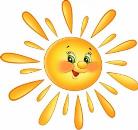 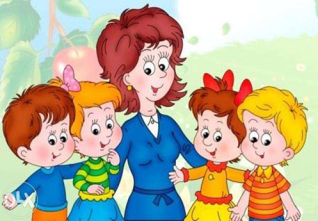 Модель сотрудничества педагогов 
МАДОУ «Детский сад № 27»
Дети с  ОНР
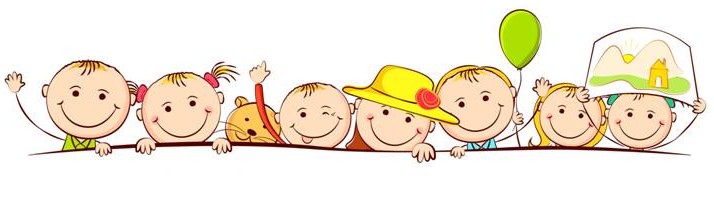 НАДЕЕМСЯ НА ЭФФЕКТИВНОЕ СОТРУДНИЧЕСТВО,СПАСИБО ЗА ВНИМАНИЕ!